Electric Vehicles
Utility Impacts and Charging Stations
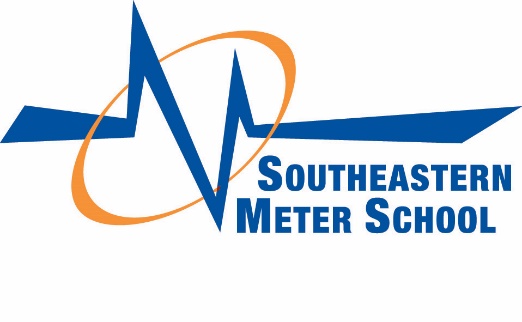 Presented by: Tom Lawton
For Southeastern Meter School
Monday, March 14, 2022
Electric Vehicle Service Equipment - EVSE
What is it all about and why should I care?
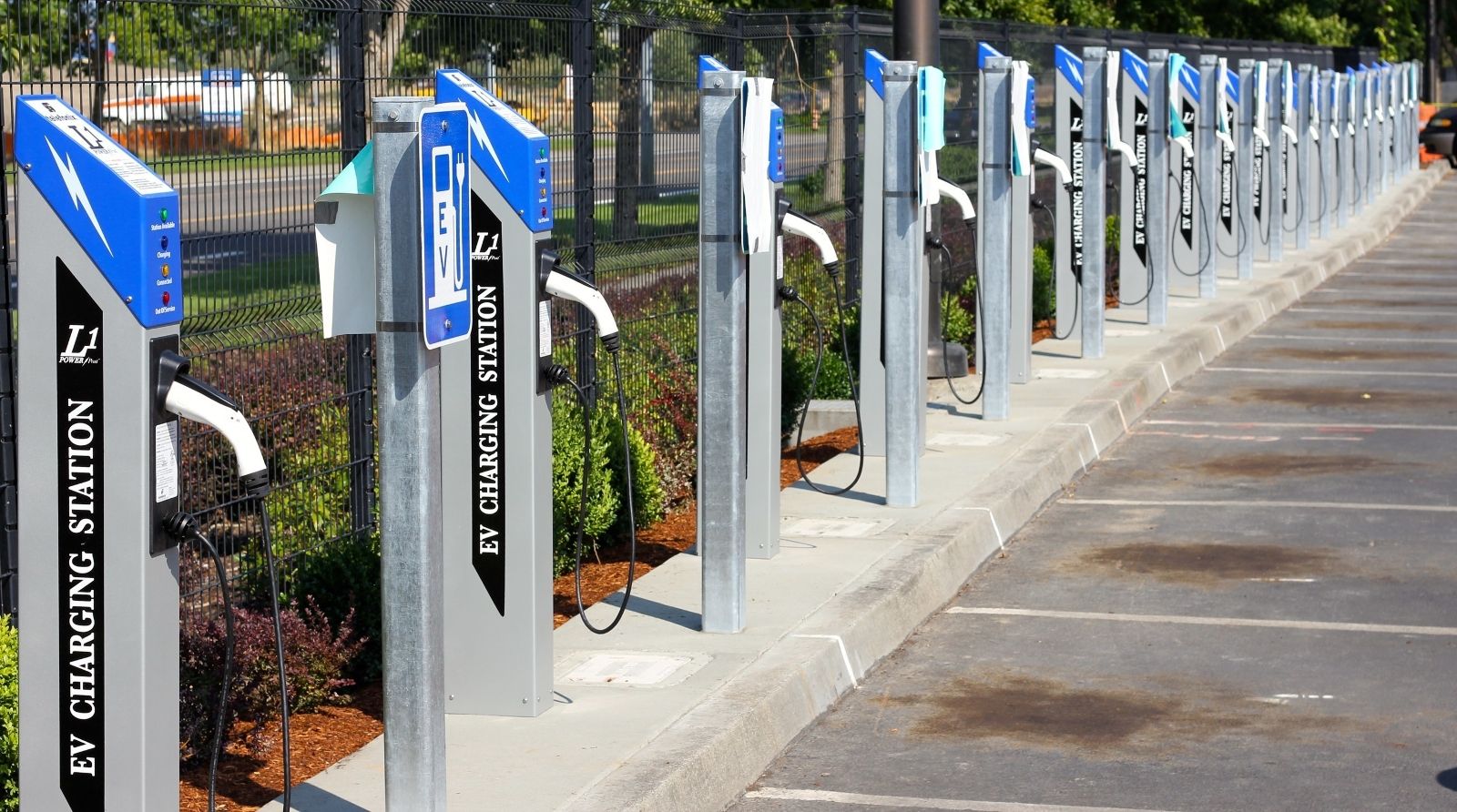 tescometering.com
2
Topic Summary
Overview of Electric Vehicles (EV’s) in 2022
Who is in the market?
Who dominates the market?
How many EV’s are on the road?
Where is the market going?
Types of Electric Vehicle Supply Equipment (EVSE’s or chargers)
Electric Vehicle Charging Networks
Regulatory environment
Business Segment – revenue opportunities and expectations
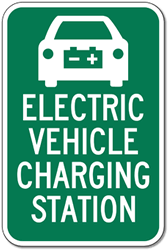 tescometering.com
3
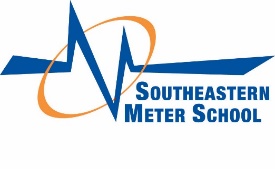 Overview of Electric Vehicles in 2022
tescometering.com
4
Who is in the EV Market?
Anyone who is not will be in the near future.  The following automobile manufacturers have an Electric Vehicle offering in 2022:
Audi
BMW
Chevrolet
Coda
Fiat
Porsche
Ford
Honda
Hyundai
Kia
Jaguar
Lucid
Mercedes
Mitsubishi
Mini
Nissan
Polestar
Rivian
Smart Car
Tesla
Toyota
VW
Volvo
tescometering.com
5
Who are the Market drivers?For Jan-June 2021TESLA: 66.3%Chevrolet: 9.6%Ford: 5.2%
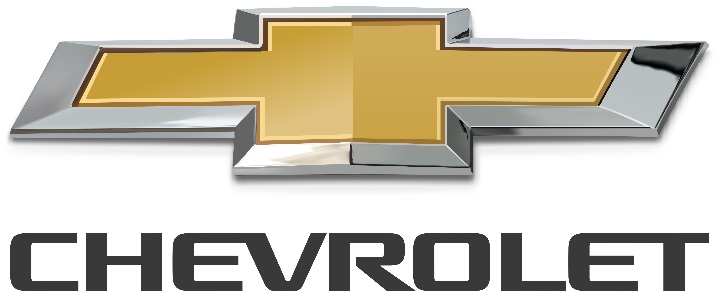 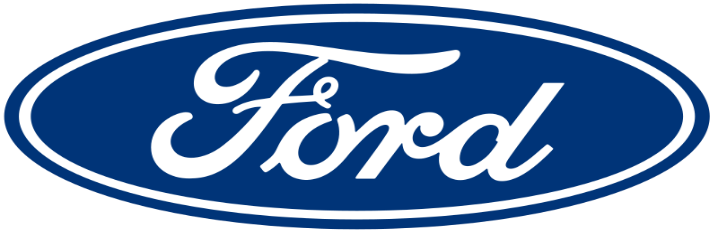 tescometering.com
6
The EV Market
Hyundai Unveils EV Platform, Will Have 23 Global Electric Vehicles by 2025
Toyota Details Six New EV Models Launching for 2020–2025
BMW raises target for EV sales, plans new electric-focused platform
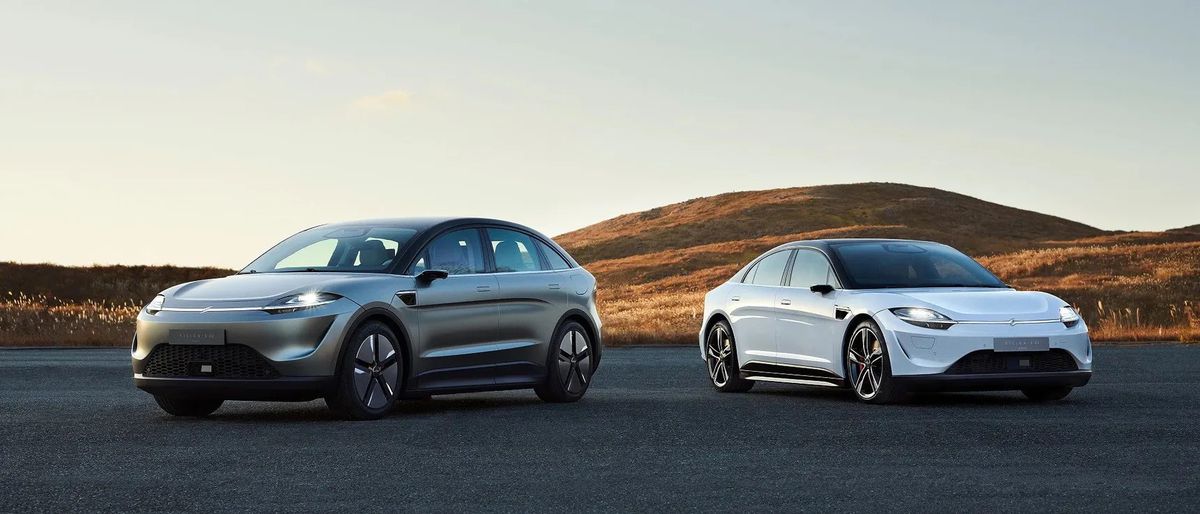 Every major manufacturer has a plan for EV over the next 10+ years
tescometering.com
7
The EV Market
Manufacturers have announced over 100 EV models to be introduced by 2024.
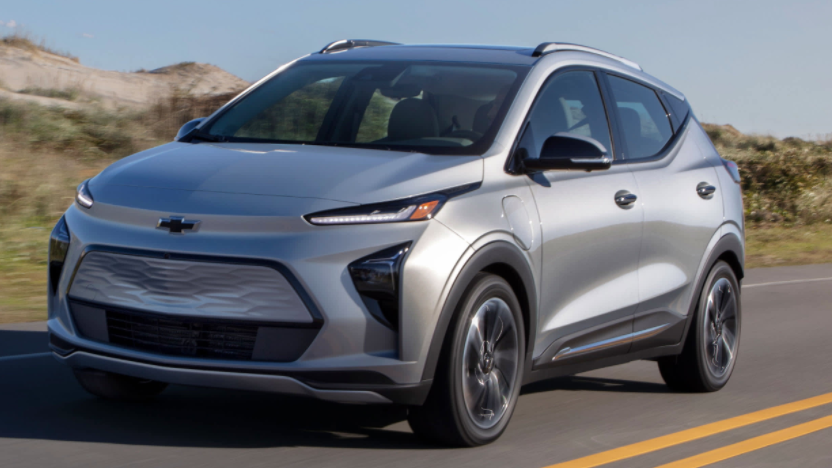 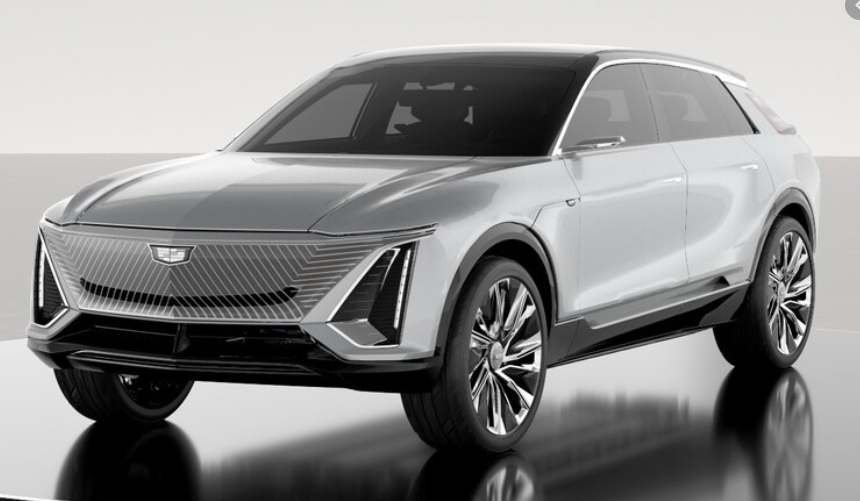 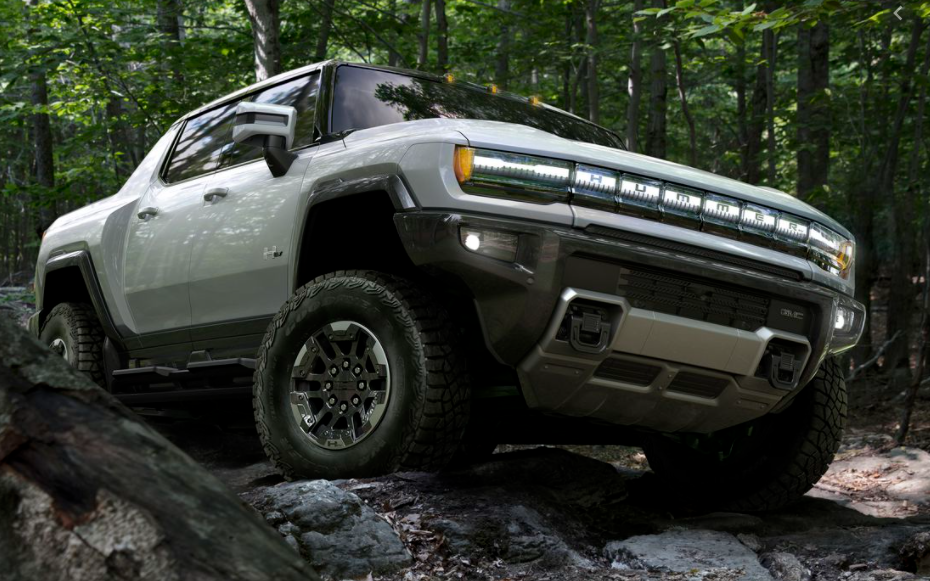 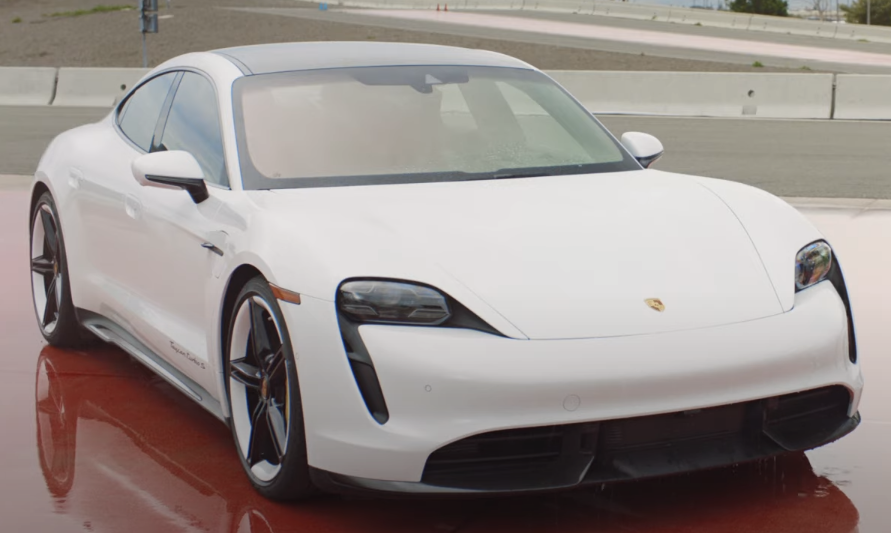 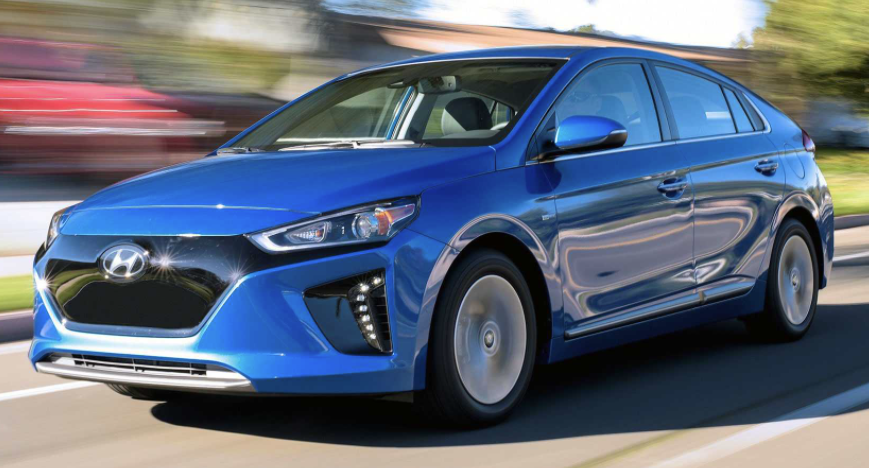 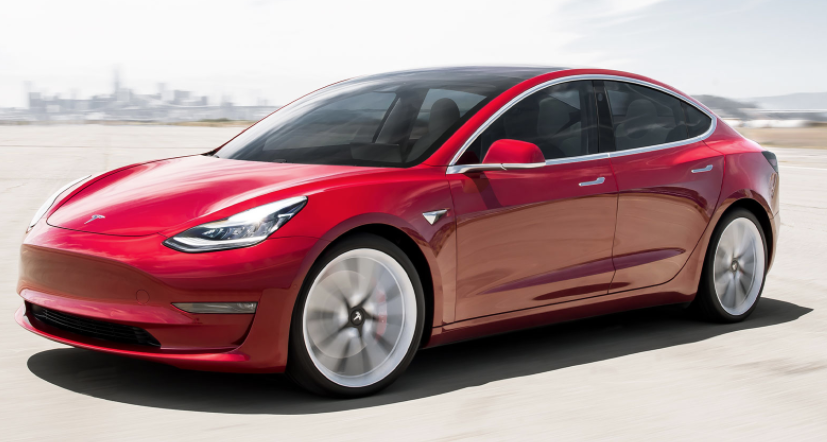 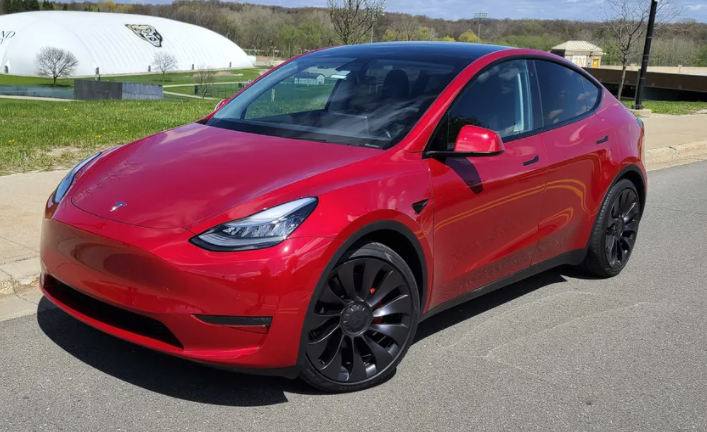 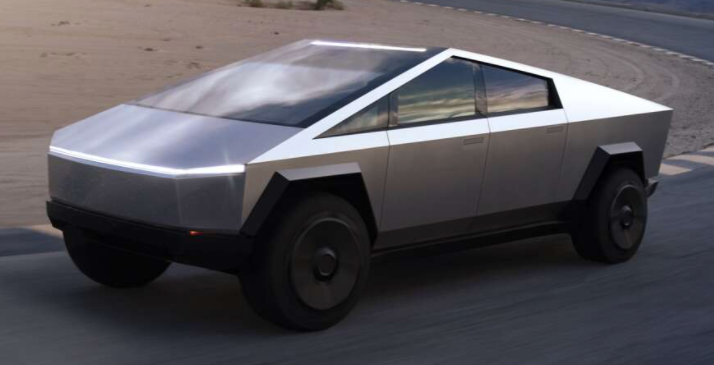 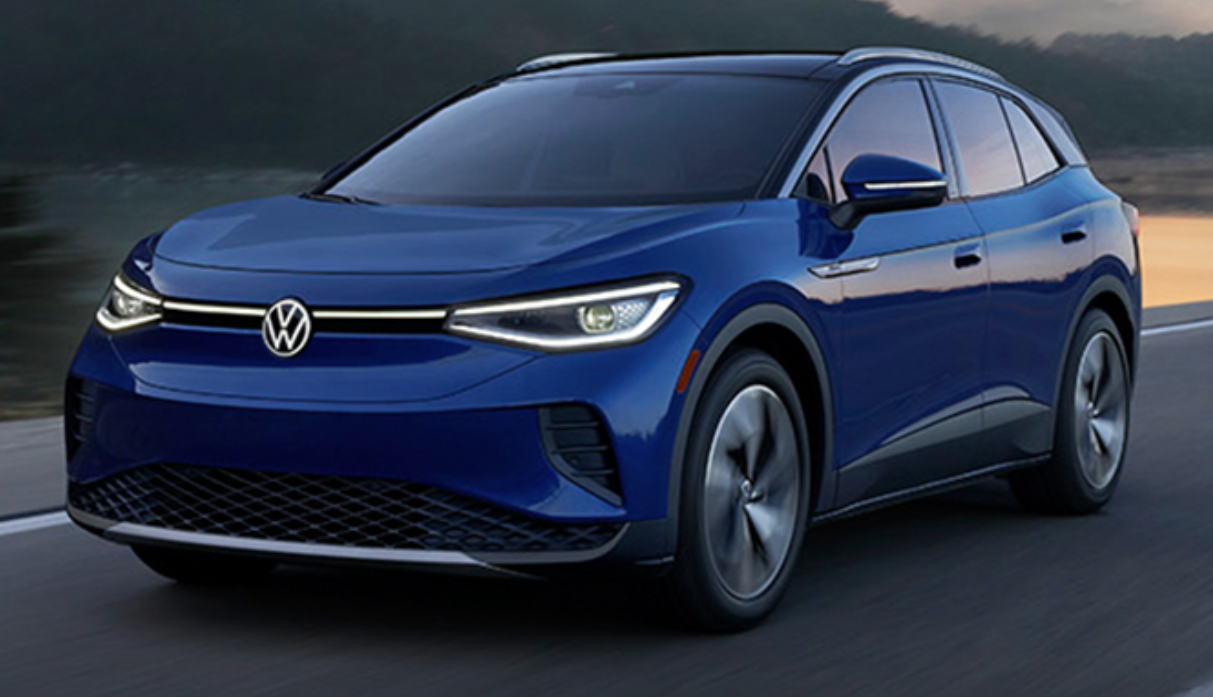 tescometering.com
8
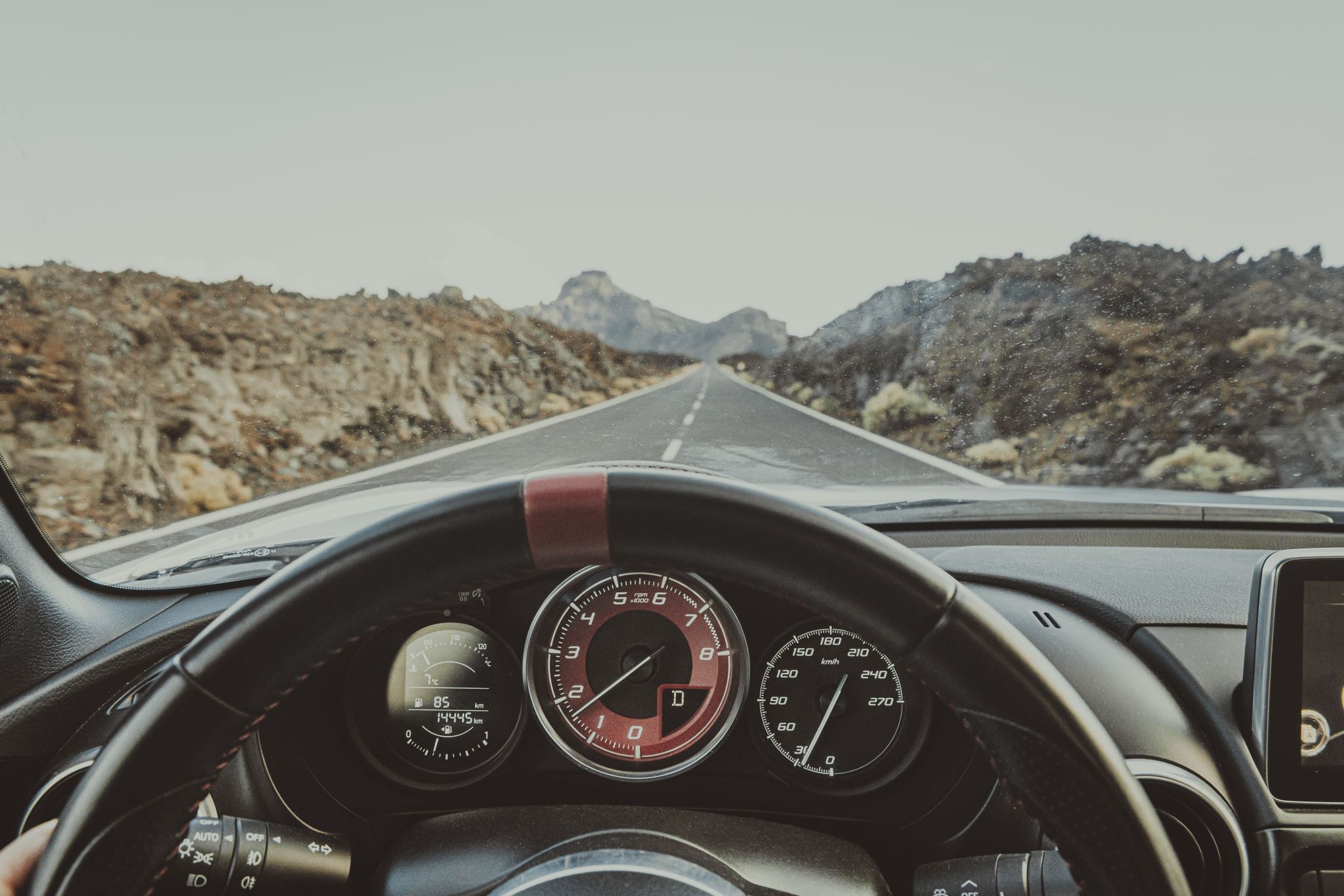 How many EV’s are on the road in the US?
As of December 31, 2021 there were 2,147,070 Electric Vehicles operating in the US
By the end of 2022 there are 3,000,000 forecast to be on the road
9
tescometering.com
The US EV Market
Where is the Market Going? Upwards – in a big way
tescometering.com
10
The US EV Market
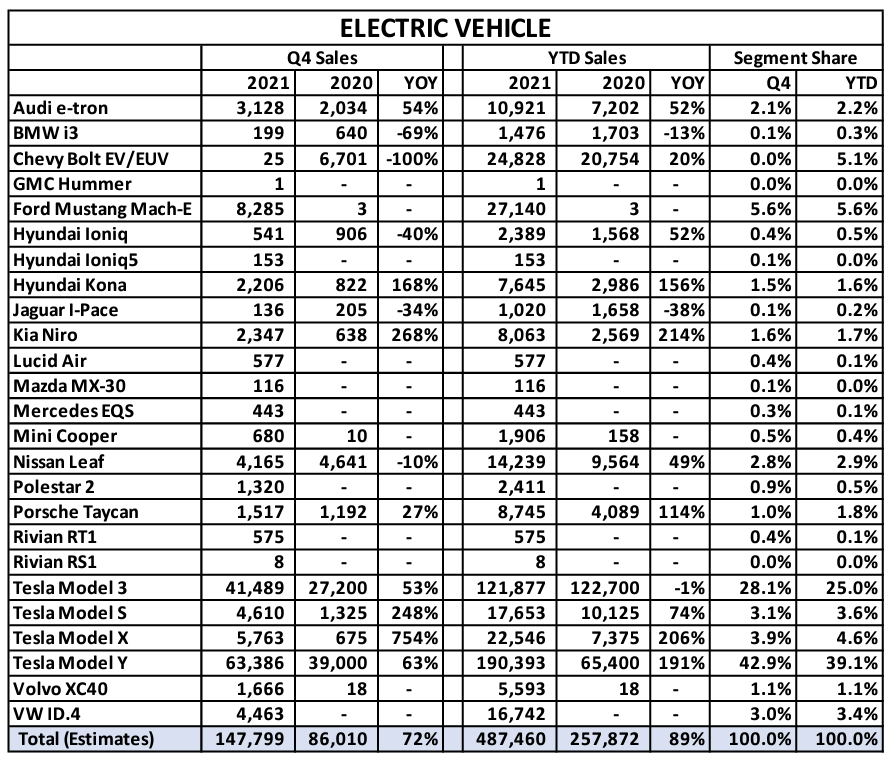 Source:  ELECTRIFIED LIGHT-VEHICLE SALES REPORT Q4 2021 kbb.com
tescometering.com
11
The US EV Market
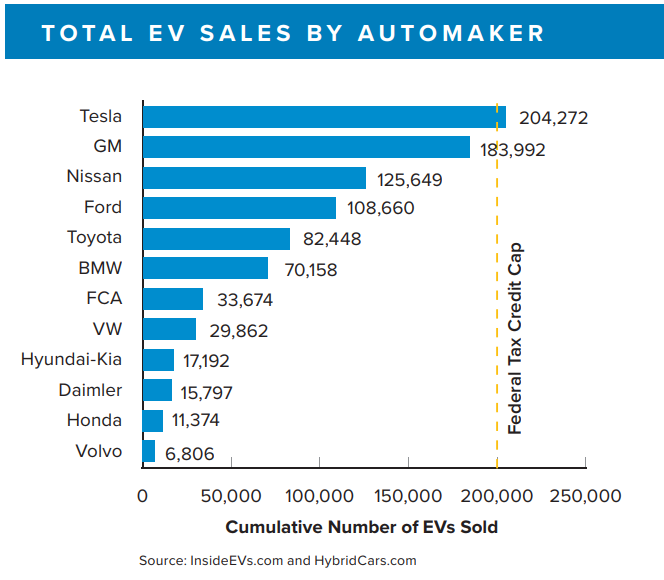 tescometering.com
12
The EV Market
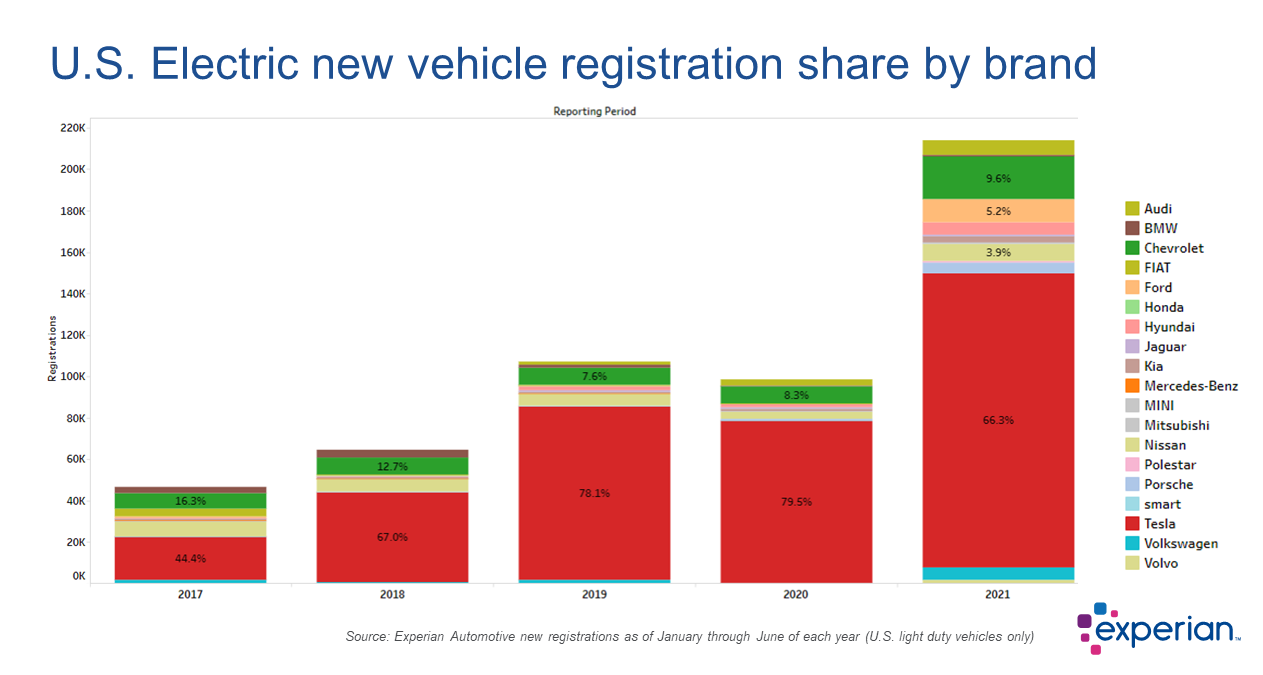 tescometering.com
13
The World EV Market
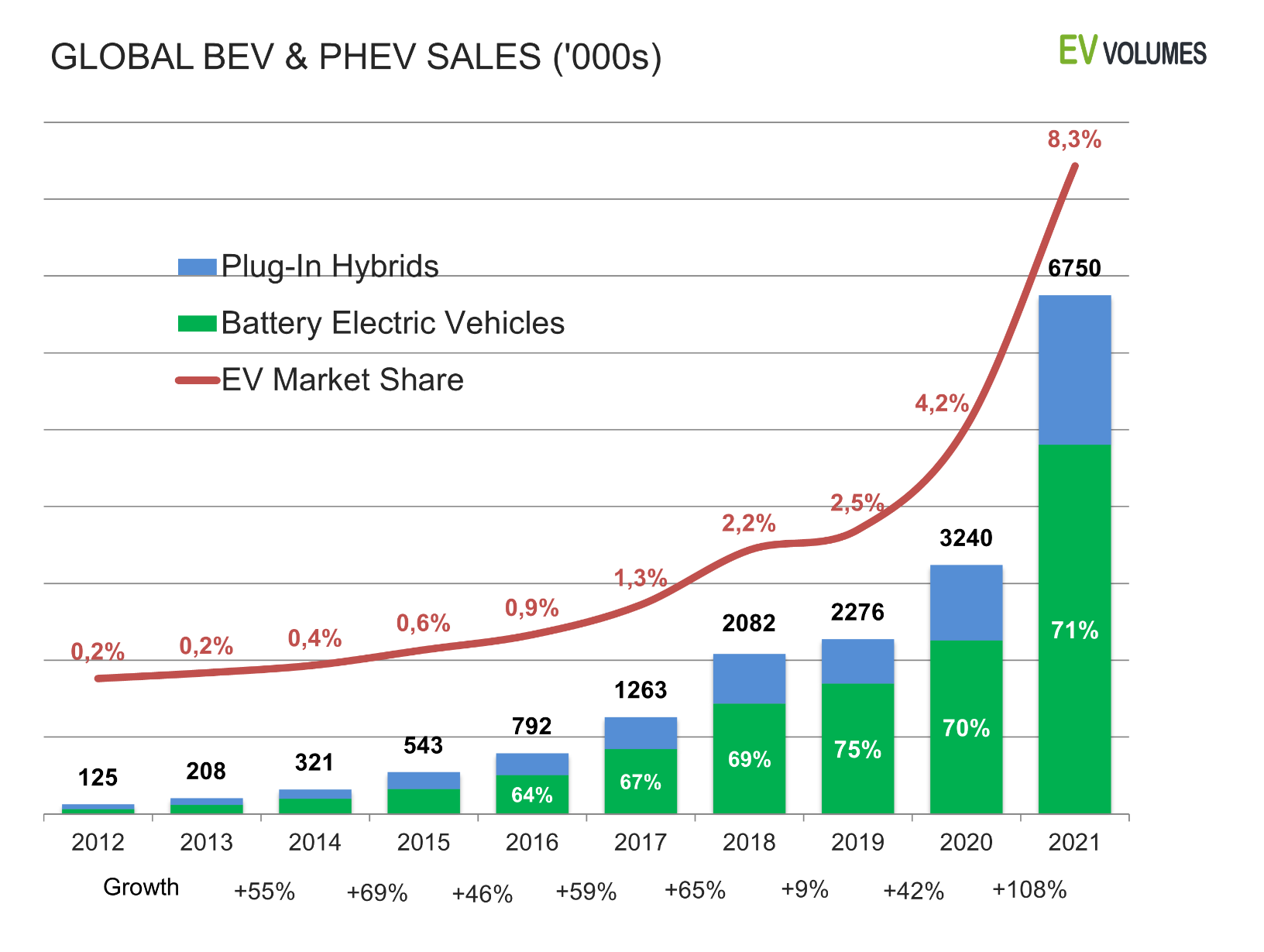 Source: https://www.ev-volumes.com/
tescometering.com
14
How much energy and how long to charge?
tescometering.com
15
Changing the Game - Range
Range – In excess of 400 miles with models announced that will achieve over 600 miles.  
However, this is not the effective range.  Effective range is rarely more than 70% of this number and in colder, hilly climates, traveling on highways this range may only be 50% of the rating.
For a 200 mile range car this may only give you 100 miles before needing to charge again in a northern climate in the winter.
For a 650 mile range car this should typically give 400 to 450 miles before needing to stop and charge.
tescometering.com
16
Changing the Game - Time
Charge time – Charging at home is a game changer.  You leave every day from home fully charged.  This is huge.  
We typically are willing to pay for conveniences, but in this case convenience is less expensive.
On the road the DC Superchargers are now capable of getting you on the road in under 10 minutes.
This is now similar to if not the same as fueling with gas.
tescometering.com
17
Changing the Game - Cost
Charging even 90% of a 90kwh battery at home for $0.12/kwh is $9.72 and typically will take you 240 miles under typical circumstances for a cost of $0.04/mile.  
Assuming you consumed 30 mpg, at a gas price of $2.00/gallon this is a $16.00 fill up and took an extra 10 to 15 minutes out of your life.  If you have waited in line at COSTCO you may have spent more tune than that
At $4.00/gallon this is a $32 gallon fill up and at $6.00 per gallon this is a $48 gallon fill up.
tescometering.com
18
Changing the Game – the rest of the world
Small wonder that electric vehicles took off in the rest of the world faster than the US.  Gas is significantly more expensive and the distances traveled are typically much less.
On 2/28/22 the average price per gallon in the US was $2.61, in Paris the same gallon of gas was $8.37 or 3.21 times more expensive.  
Electricity, on the other hand, is roughly only 1.5 times more expensive, making electric vehicles very attractive to the average driver in Europe.
tescometering.com
19
The EV Market
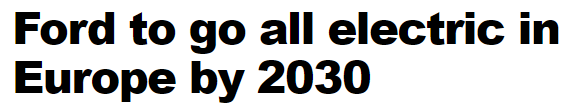 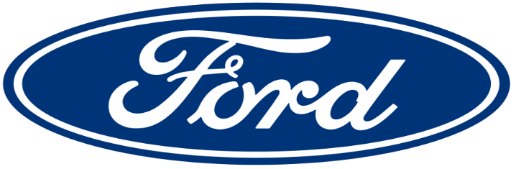 Ford announced during its fourth-quarter earnings report that it will invest $22 billion in electric vehicles and $7 billion in autonomous vehicles through 2025 and will be “all electric” in Europe by 2030.
tescometering.com
20
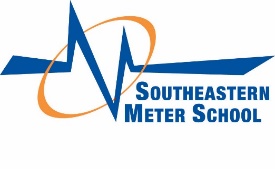 Types of Electric Vehicle Supply Equipment (EVSE’s or chargers)
tescometering.com
21
Types of Electric Vehicle Supply Equipment (EVSE)
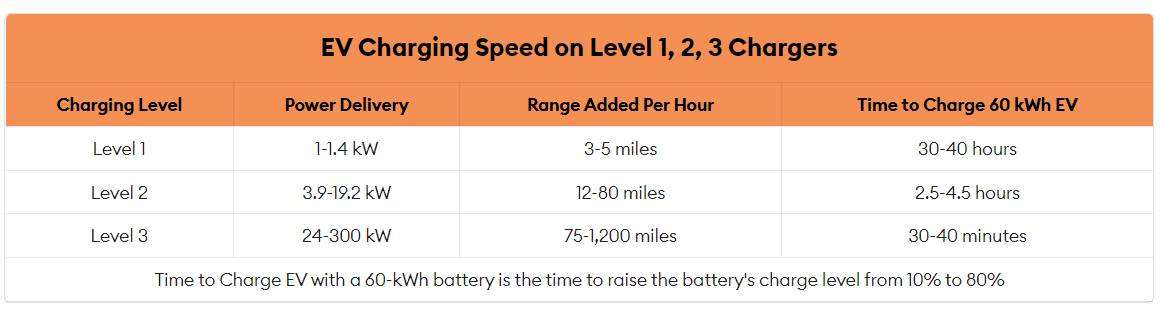 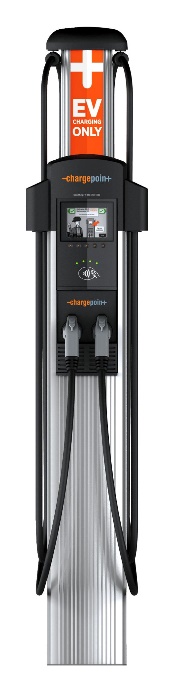 Except at the high end of the Level 3 chargers – A 90 kwh batter charging from 10 to 80% and adding 210 miles of range will only take 10.5 minutes
Source: forbes.com
tescometering.com
22
EVSE Manufactures
Major charging system manufacturers
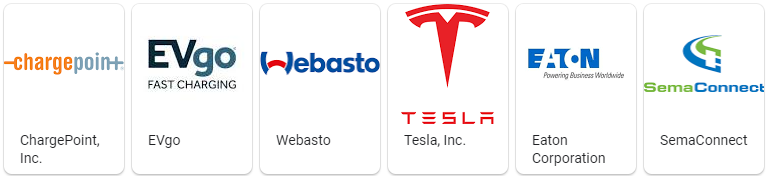 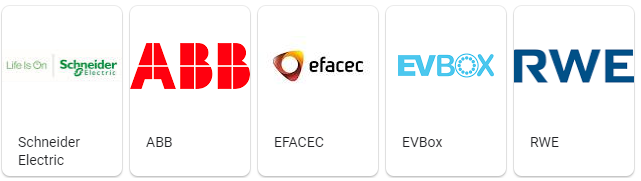 tescometering.com
23
Charging Stations
Deployment is growing rapidly in US
The current administration has set a goal of having 500,000 charging stations by 2030
Total PUBLIC chargers installed as of December 31, 2021:
AC Level 1                                                           
AC Level 2
Level 3 (DC Fast Charger/Superchargers)						

NOTE: As a point of reference, for TESLA Superchargers there are an average of 9 charging stations per location.
454 locations
46,781 locations
7,219 locations
tescometering.com
24
AC EVSE STANDARDS
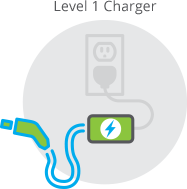 J1772 AC Level 1
Home Installation
120 Volts at between 12 and 16 Amps 
Maximum Power Delivery  (1.4 kW)
Typical time to charge between 30-40 hours
3-5 miles per hour of charge @ 16A 
Charging 100% can take 2-3 days for most models on a L1 Charger
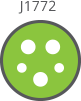 Source: calevip.org; forbes.com
tescometering.com
25
Level 1, AC Chargers
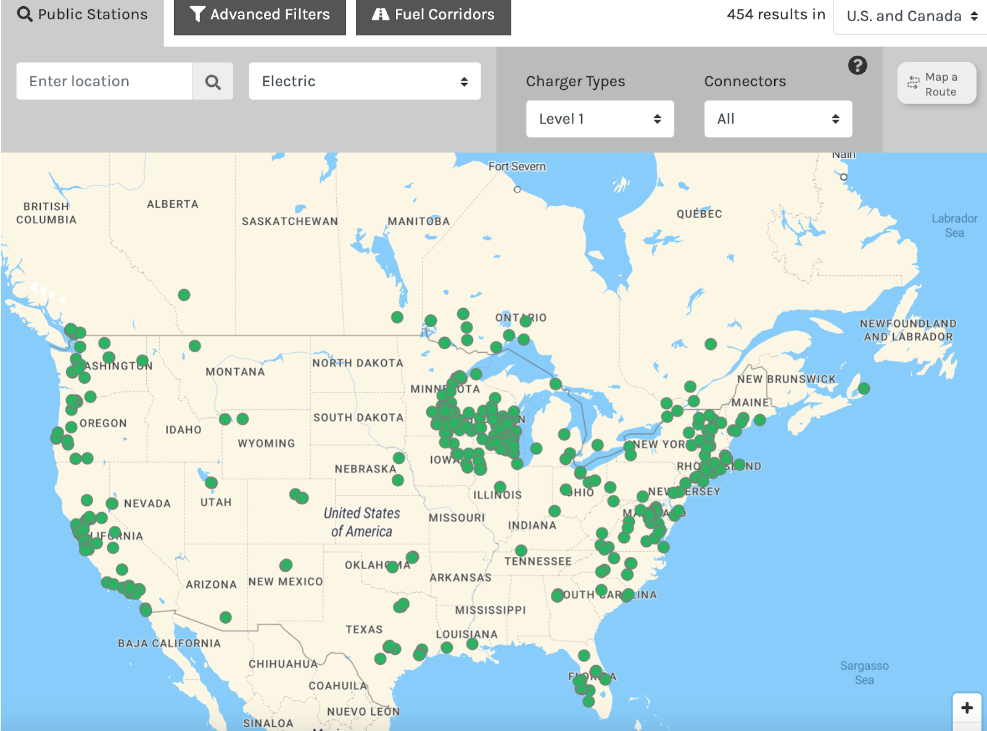 Source: March, 2022 Alternative Fueling Station Data afdc.energy.gov
tescometering.com
26
AC EVSE STANDARDS
J1772 AC Level 2
Over 85% of commercial EVSEs are AC Level 2
All current EV/PEV in US can use this type though some (Tesla) need adapters 
Stations cost $5K to $8K per port including installation
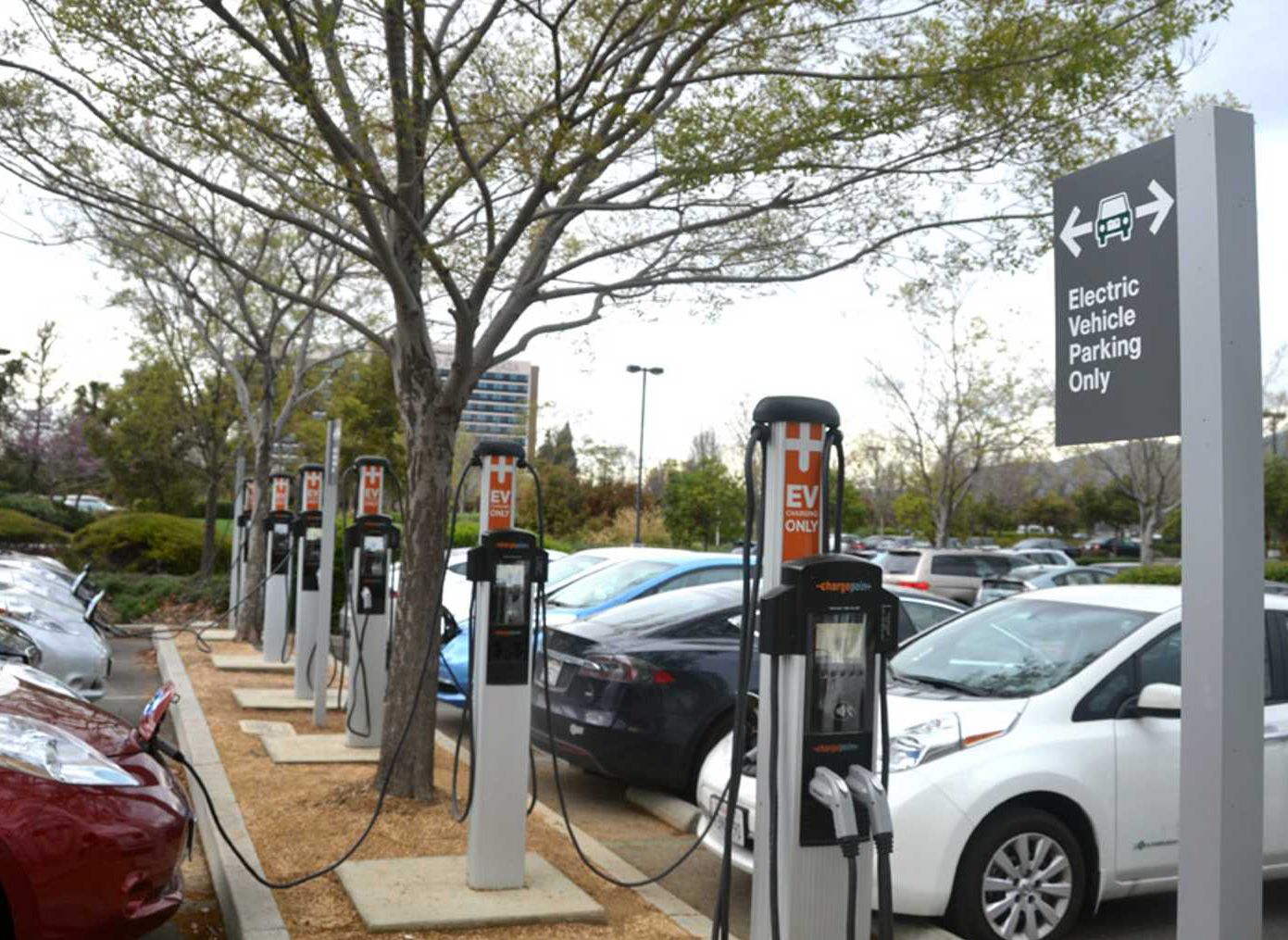 tescometering.com
27
AC EVSE STANDARDS
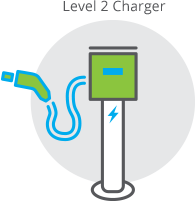 J1772  AC Level 2
Home and Commercial Installation
240 Volts at up to 80 Amps
30A most common
Home 30A, Commercial 30A, 50A, 75A
Maximum Power Delivery  (19.2 kW)
Mostly vehicle limited to 7.2kW
Typical time to charge 
Pluggable Hybrid  ( 0.5 – 1.5 hours,  0% to 90%)
EV 80 Mile Range (1.5 – 4 hours, 20% to 90%)
EV200 Mile Range ( 3.2 – 10 hours, 20% to 90%)
21 miles per hour of charge @ 30A and over 30 mph @48A
You can virtually always recharge overnight and can typically take advantage of TOU vehicle charging rates where offered.
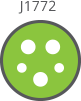 tescometering.com
28
J1772 AC Level 2 Public Stations
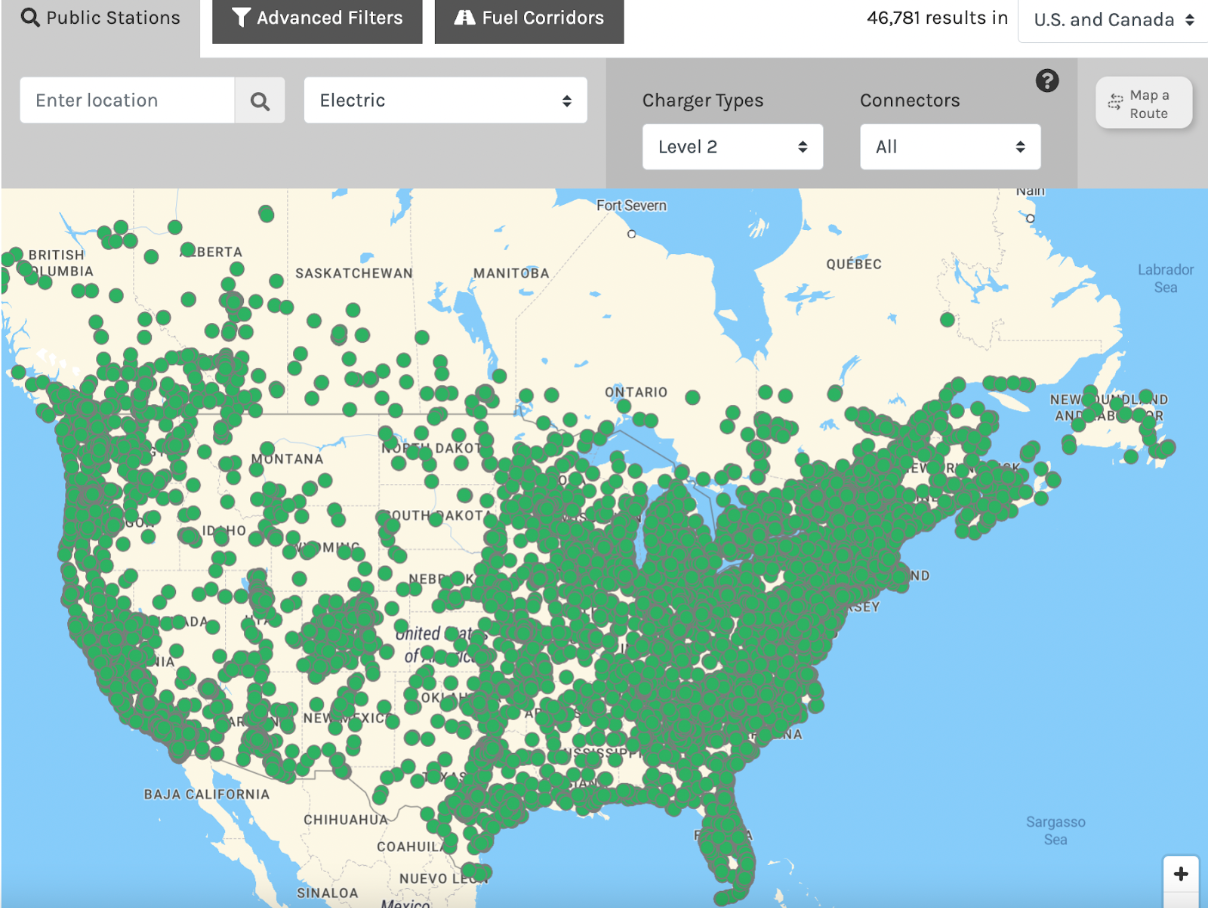 2019  Sites:
19,216
2020 Sites:
30,145
2021 Sites:
46,781
Source: March, 2022 Alternative Fueling Station Data afdc.energy.gov
Note: Number of sites, not ports. A site typically has many ports.
tescometering.com
29
DC EVSE STANDARDS
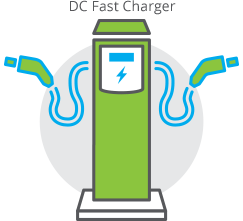 Standards evolving rapidly
Combined Charging System
CCS1 SAE J1772 North America
CCS2 Europe
CHadeMO (Only Nissan and Mitsubishi)
Tesla V1
Tesla V2/V3 (Introduced in 2019)
Chaoji (China, Japan, India
Successor to CHadeMO and GB/T
>100kW is considered “high end” (400V Systems)
First US 350kW units installed Dec 10, 2018 (800V)
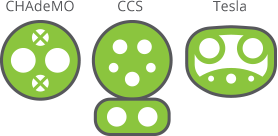 Source: calevip.org; forbes.com
tescometering.com
30
DC EVSE STANDARDS
Market Direction
DC Generation 1   (less than 150kW)
Nominal 400-500 VDC
Up to 300 A max
All current EV’s except one
DC Generation 2 (up to 400 kW)
Nominal 800 VDC (1000VDC max)
Up to 350A typ, 500 A max
Expected to be the norm by 2025
Stations cost roughly $50K per charger
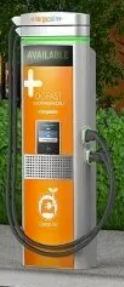 tescometering.com
31
Level 3, DC Superchargers
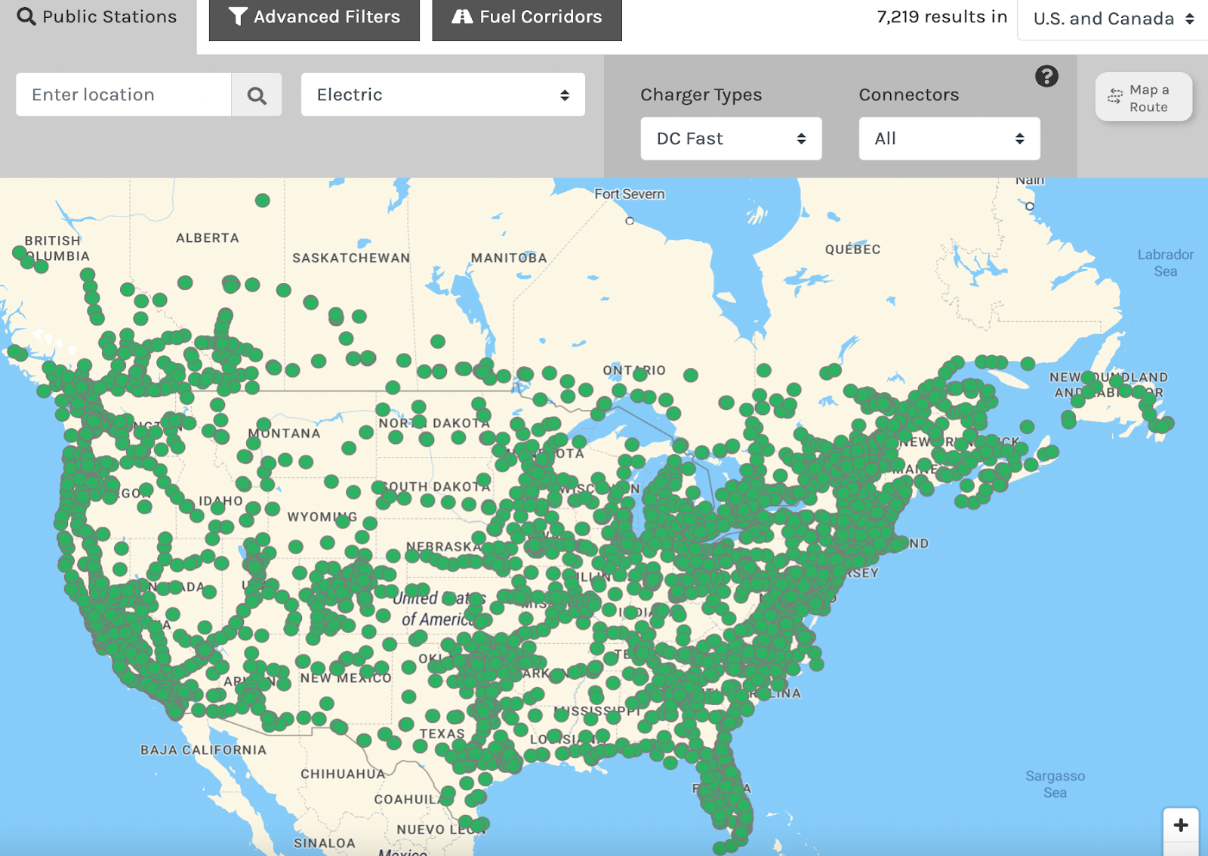 tescometering.com
Source: March, 2022 Alternative Fueling Station Data afdc.energy.gov
32
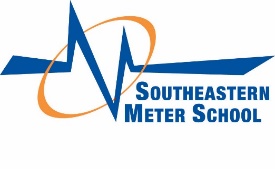 Electric Vehicle Charging Networks
tescometering.com
33
CHARGING NETWORKS
Major charging system networks
Blink
Chargepoint
Electrify America
EvGo
National Electric 
Highway Coalition
SemaConnect
Tesla
Volta
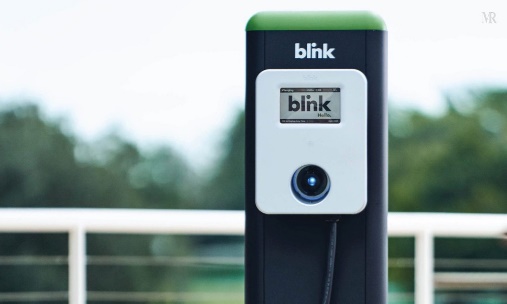 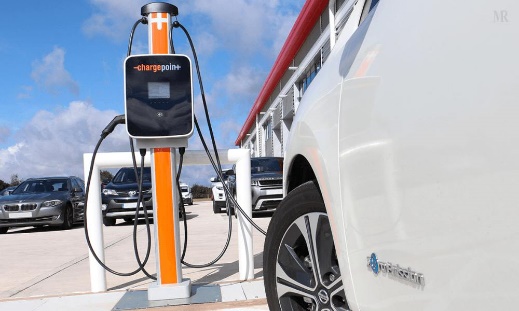 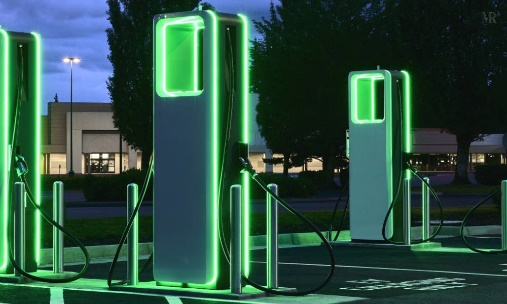 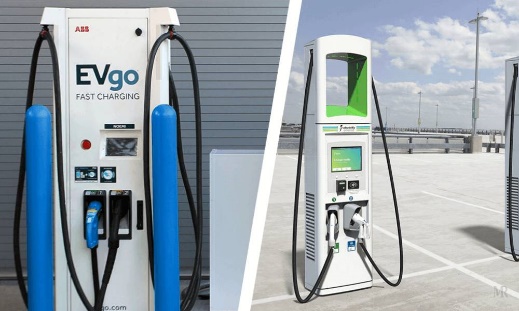 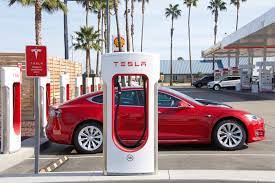 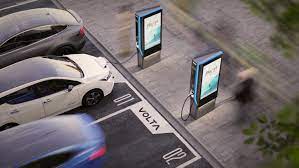 tescometering.com
34
Utility Involvement
Many Electric Utilities from small to large offer some electric vehicle charging stations in their service territory.  Some are free to promote greater EV adoption, but most charge for the energy.
March 2, 2021 – six electric utilities proposed a network of chargers from Texas to the Carolina’s to be funded by, built by and administered by (i.e. energy sold by) these same utilities.
By December 7, 2021 there were 53 utilities signed up (all Investor owned other than one Coop and TVA) whose footprint covered 120 million of the 150 million connected customers in the US.
tescometering.com
35
Utility Involvement – why?
Utilities can now sell or will be able to sell significantly more electricity 
Potentially this power can be sold for two to three times the cost offered to the average consumer at home.
 This is now infrastructure that the utility can control and can be placed both in locations where the market needs the charging stations and where the Utility infrastructure can best support these charging stations.  
Being able to add 1MW of usage where the utility wants to add this is highly desireable.
tescometering.com
36
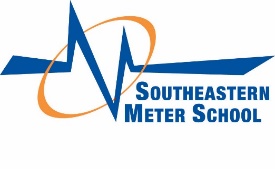 Regulatory Environment
tescometering.com
37
REGULATORY BACKGROUND
Sales of electricity as a vehicle fuel are regulated by the Department of Commerce
Like all sales of all things based on quantity sold, EVSE sales are regulated by NIST Handbooks 130 and 44.
HB130 establishes that all sales of electricity as a vehicle fuel must be based on the quantity delivered.
HB44 sets performance requirements for devices (Electric Vehicle Service Equipment) used to dispense electricity for sale.
tescometering.com
38
HB44 APPLICABILITY
A.1.	General. – This code applies to devices, accessories, and systems used for the measurement of electricity dispensed in vehicle fuel applications wherein a quantity determination or statement of measure is used wholly or partially as a basis for sale or upon which a charge for service is based.
tescometering.com
39
HB44 REQUIREMENTS
Metrological Requirements of HB44
S.3.1. Metrological Components. – An EVSE measuring system shall be designed and constructed so that metrological components are adequately protected from environmental conditions likely to be detrimental to accuracy. 
S.3.5. Temperature Range for System Components. – EVSEs shall be accurate and correct over the temperature range of – 40 °C to + 85 °C (− 40 °F to 185 °F). 
S.8. Minimum Measured Quantity (MMQ). – The minimum measured quantity shall satisfy the conditions of use of the measuring system as follows: 
(a) Measuring systems shall have a minimum measured quantity not exceeding 2.5 MJ or 0.5 kWh.
tescometering.com
40
HB44 APPLICABILITY
Use Cases –COVERED
ANY transaction which is based on the amount of energy delivered
Examples
A network of charge stations charges a monthly fee to belong AND a fee based on the amount of energy used
A EVSE charges for the amount of energy delivered
A parking lot charges for parking and EVSEs located in it also charge for the amount of energy delivered if used
tescometering.com
41
HB44 APPLICABILITY
Use Cases – NOT COVERED
A store provides a free EVSE in its parking lot
A paid parking lot provides EVSEs for which there is no charge based on the amount of energy delivered
Tesla provides free charging services for some owners
An organization charges a monthly fee for unlimited use of its network of EVSEs.
tescometering.com
42
HB44 APPLICABILITY
Exceptions-This code does not apply to:
The use of any measure or measuring device owned, maintained, and used by a public utility or municipality only in connection with measuring electricity subject to the authority having jurisdiction such as the Public Utilities Commission.
Electric Vehicle Supply Equipment used solely for dispensing electrical energy in connection with operations in which the amount dispensed does not affect customer charges or compensation.
The wholesale delivery of electricity.
tescometering.com
43
Certification and Traceability
None of this means anything if we can not certify and provide traceability for these tests.
Two general approaches – New York approach and California Approach
Traceability through a National Lab to an International Standard
This requires a DC “Standard”
Fortunately DC Power = VA
Need a certifiable voltage source and a certified current source and the ability to measure down to the appropriate levels for both Volts and Amps, then have a National Lab do the same test on the lab equipment
ANSI has also spent a great deal of time creating a new Standard to cover DC Metering – ANSI C12.32 ready for re-balloting this year.  This will be the DC version of C12.1 for AC metering.
tescometering.com
44
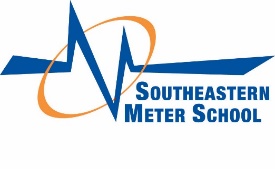 Business Segment – revenue opportunities and expectations
tescometering.com
45
US Primary Energy by Source
tescometering.com
46
US TOTAL ENERGY CONSUMPTION
December 2021:

Generated 339,684 (thousand MWh or Gwh)
Average Residential retail price: 13.75 cents/kwh
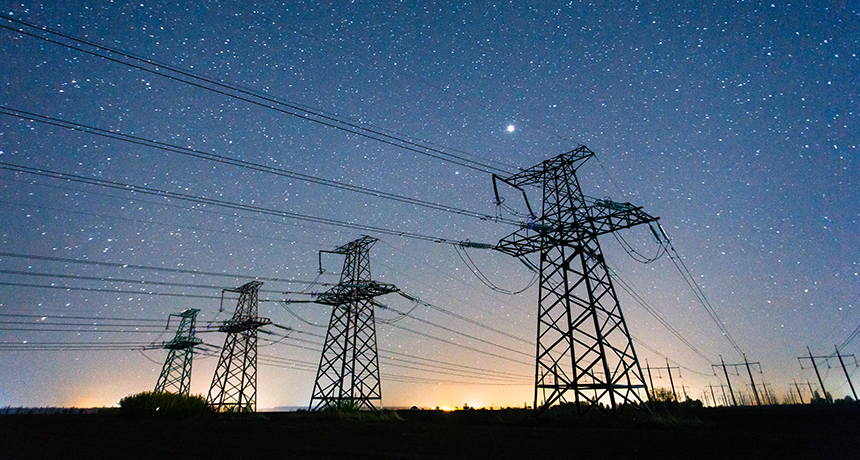 tescometering.com
47
US ELECTRIC ENERGY CONSUMPTION
Americans drove 3.23 trillion miles in 2021.  If this was all done in electric vehicles getting 3 mi/kWh, then we would need 1.1 GWh of energy just to charge cars.
Average household uses 10.7 MWh/yr (2021).
Charging our cars could use an additional 8.8 MWh/yr.
Charing at home is a potential market worth $145 billion per year in added revenue to electric utilities
tescometering.com
48
Topic Summary
Overview of Electric Vehicles (EV’s) in 2022
Who is in the market?
Who dominates the market?
How many EV’s are on the road?
Where is the market going?
Types of Electric Vehicle Supply Equipment (EVSE’s or chargers)
Electric Vehicle Charging Networks
Regulatory environment
Business Segment – revenue opportunities and expectations
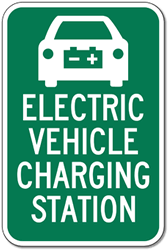 tescometering.com
49
Electric Vehicle Service Equipment - EVSE
What is it all about and why should I care?
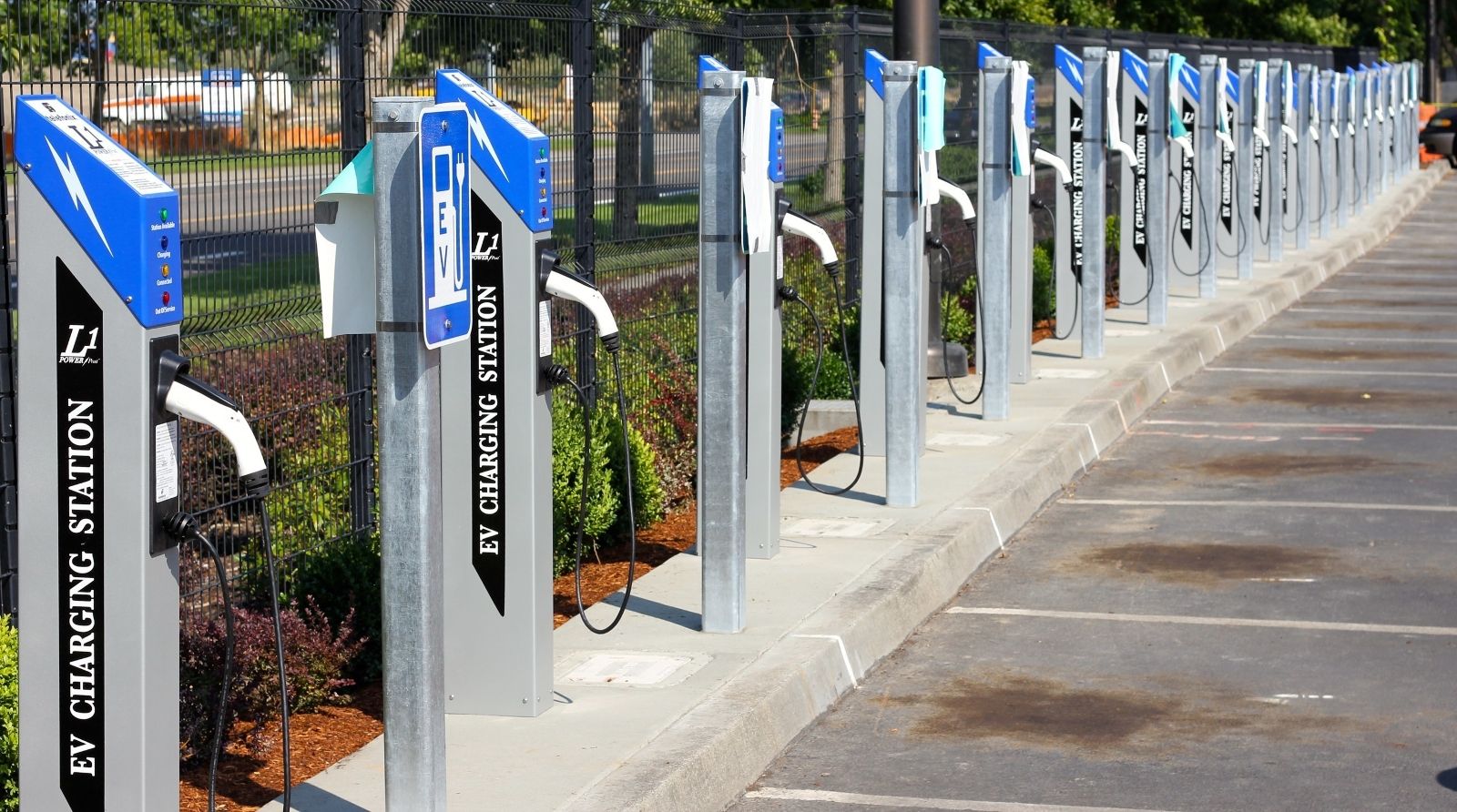 tescometering.com
50
Questions and Discussion
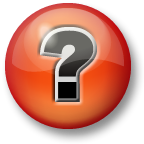 Tom Lawton
President
tom.lawton@tescometering.com

TESCO – The Eastern Specialty Company 
Bristol, PA
215.228.0500
This presentation can also be found under Meter Conferences and Schools on the TESCO website: tescometering.com
ISO 9001:2015 Certified Quality Company
ISO 17025:2017 Accredited Laboratory
tescometering.com
51